· Identifikace bakterií ·
Comenius meeting Evreux
April 2015
Terezie Zichová, Sx A
Identifikace bakterií
Základní postup při identifikaci bakterií
2
Základní postup při identifikaci bakterií
4 kroky :
Krok 1 : Vzorkování
Krok 2 : Kultivace na izolovaném médiu
Krok 3 : Provedení identifikační techniky
Krok 4 : Výsledky
= jméno bakterie
3
Základní postup při identifikaci bakterií
Různé identifikační techniky
Fyzikální metody
Založeny na charakteristice proteomu bakterie
Genetické metody
Založeny na charakteristice specifických genů dané bakterie
Biochemické metody
Založeny na charakteristice metabolických drah bakterie
K identifikaci neznámé bakterie musíme výsledky porovnat s databází
4
Identifikace bakterií
Metabolismus bakterie a biochemická bakteriální identifikace
5
Metabolismus bakterie
Bakterie jsou žijící buňky, které:
Konzumují živiny (sacharidy, proteiny…)
Produkují metabolický odpad
Bakterie
Enzymy
Metabolický odpad
Nutrienty
Biochemické techniky k identifikaci bakterií jsou založeny na charakteristice enzymů a metabolického odpadu
6
Metabolismus bakterie
Hlavní metabolické dráhy:
Acidické molekuly
Sacharidy
Bakterie
Enzymy
Proteiny, aminokyseliny
Amoniak, CO2, amino…
Tento odpad bývá často kyselý nebo zásaditý
 Možnost detekce pH indikátory
Pro některé produkované molekuly je potřeba při detekci použít nějaké specifické činidlo
7
Příprava pro identifikaci
Příklad: vyšetřit schopnost užití glukózy bakterií
Naočkování bakterie
Žlutá barva:

 Kyselé pH
  Bakterie produkuje kyselý odpad

  Dokazuje přítomnost enzymů, které umožňují bakterii použít glukózu jako nutrient. 

  Bakterie « glukóza + »
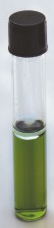 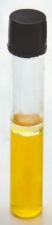 inkubace
Medium (prostředí) + glukóza + pH indikátor:
-zelená barva pro pH = 7
-žlutá barva pro kyselé pH (pH <7)
8
Příprava pro identifikaci
Jak rozlišit bakterie ???
Příklady s dvěma různými bakteriemi:

E.coli může používat jako nutrient glukózu, mannózu, and arabinózu, ale nikoliv amylázu
     Profile = GLU +    MAN +    ARA +     AMY – 


E.tarda může používat jako nutrient glukózu, ale nikoli mannózu, arabinózu a amylázu
     Profile = GLU +    MAN -     ARA –     AMY –


Každá bakterie má specifický biochemický profil
9
Příprava pro identifikaci
Jak identifikovat neznámou bakterii biochemickou metodou ??
4 kroky:

Inkubujte bakterii k testování v prostředí s odlišnými nutrienty (většinou 5 až 20)
        jedno prostředí pro jeden nutrient

Po inkubaci určete výsledky: pozitivní nebo negativní (pro každý nutrient zvlášť)

Napište kompletní biochemický profil (+ - + + + - - + …)

Srovnejte profil s databází, abyste mohli identifikovat bakterii
10
Identifikace bakterií
Identifikační média (prostředí)
11
Média ve zkumavkách
Multi-test miniaturizované systémy
Klasické zkumavky
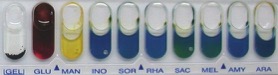 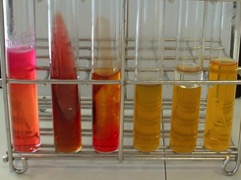 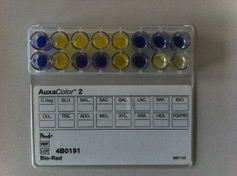 Identifikační média (prostředí)
Rozdílné podoby identifikačních médií
Misky s agarem
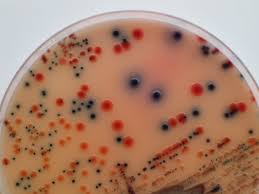 12
Identifikace bakterií
Multi-test miniaturizovaný systém: API system
13
API system
Nejčastěji používané API systémy
API Strep
 Identifikace Streptokokových druhů
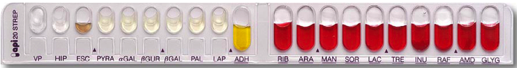 API Staph
 Identifikace Staphylokokových druhů
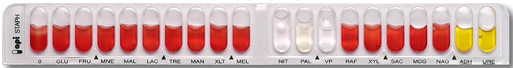 API 20NE
 Identifikace bakterií, které neřadíme mezi Enterobakterie (např. Pseudomonas)
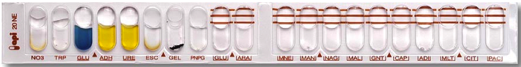 API 20E
 Identifikace Enterobakterií
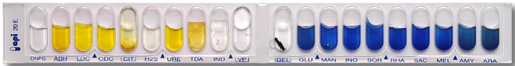 14
API system: úvod
Který API systém použít, když identifikujeme neznámou bakterii?
… před používáním API systému je nezbytné provést předběžné testy na dané bakterii
Předběžný test 1: barvení podle Grama + pozorování pod mikroskopem

 Rozlišuje bakterii podle tvaru (koky, tyčinky) a jejich reakce na obarvení (fialová = Gram + bakterie, růžová = Gram – bakterie)
Předběžný test 2: Respirační enzymový test bakterie

 Rozlišuje bakterii do skupin podle existence dvou enzymů: «  oxidáza  », nebo « kataláza »
15
API system
Který API systém použít, když identifikujeme neznámou bakterii?
API Listeria
pro Listeria
API NH
pro Neisseria
Cocci Gram-
Rods Gram+
API 50CH
pro Bacillus
Výsledky pro Gram stain
Cocci Gram+
Catalase+
API Staph
pro Staphylococcus
Oxidase-
Rods Gram-
API 20NE
pro bakterie, které napatří do skupiny
Enterobacteria
Oxidase+
Catalase-
API 20E
pro Enterobacteria
API Strep
pro Streptococcus
16
5 ml vody
API system
Použití API 20E systému pro identifikaci Enterobakterií…
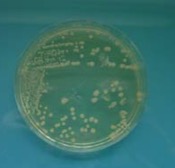 1 bakteriální kolonie
Naplňte ampulky bakteriální suspenzí
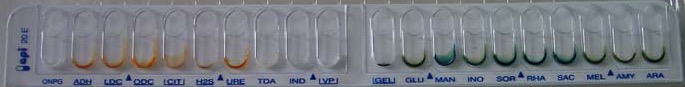 17
API system
Prohlédněte si API 20E po naplnění…
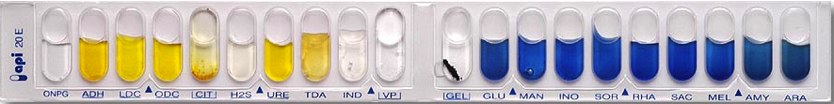 Metabolismy sacharidů
Dusíkaté metabolismy
a specifické enzymy
24h / 37°C…..
18
API system
API 20 E po inkubaci – Pozitivní výsledky pro všechny testy:
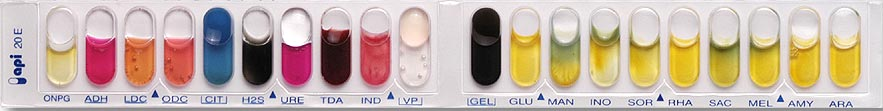 API 20 E po inkubaci – Negativní výsledky pro všechny testy:
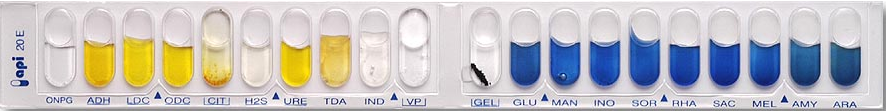 19
API system
Příklad výsledků testované bakterie:
1. Čtení výsledků:
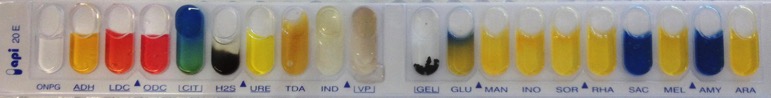 2. Zadávání výsledků do aplikace spojené s databází:
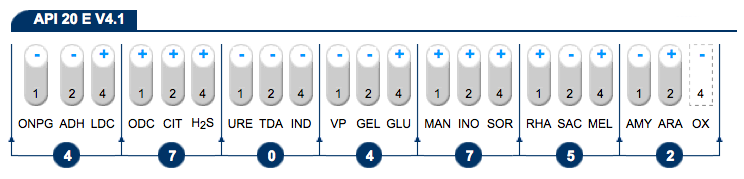 Součet plusových hodnot
20
API system
Příklad výsledků testované bakterie:
3-Expression of results by software :
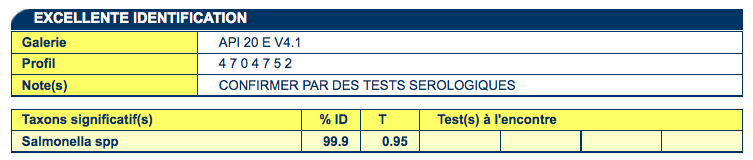 V tomto příkladu máme velmi dobrou identifikaci bakterie
Salmonella spp
Jméno identifikované bakterie
Kvalita idenifikace
21
Identifikace bakterií
Provádění pokusuIdentifikace bakterie – 1. část
22
Dostupné materiály
Zkumavka se sterilním fyziologickým roztokem (5 ml)
Distilovaná voda
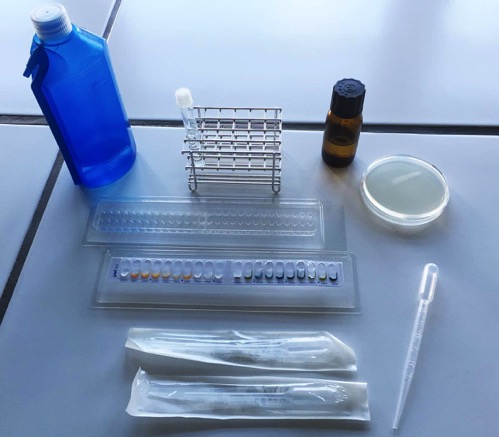 Olej
Petriho miska s agarem
API system 
S krabičkou a víčkem
Nesterilní pipeta
Sterilní pipety
23
S
Příprava bakteriální suspenze
Veškerá manipulace probíhá v okolí Bunsenova hořáku!
Vytvoření suspenze vložením kolonie do fyziologického roztoku
Seškrábnutí bakteriálních kolonií
Homogenizace obsahu, označení zkumavky
24
Příprava API systému
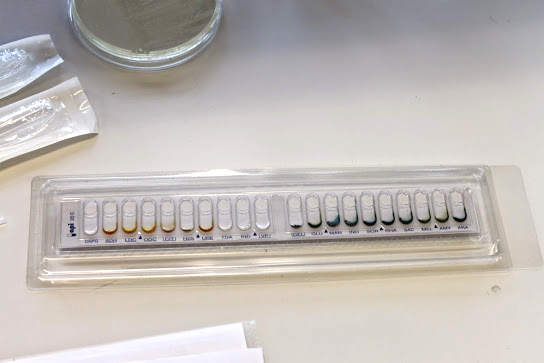 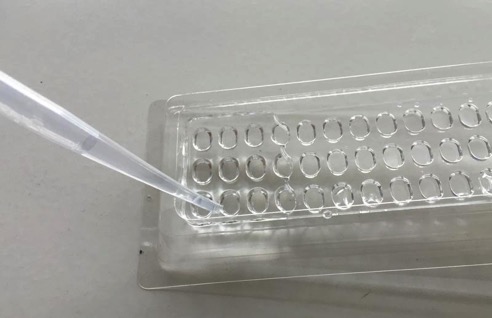 Položení API systému zpět do krabičky na jamky s destilovanou vodou, uzavření krabičky.
Naplnění jamek destilovanou vodou, odebrání nadbytečné vody
25
Plnění API systému - úvod
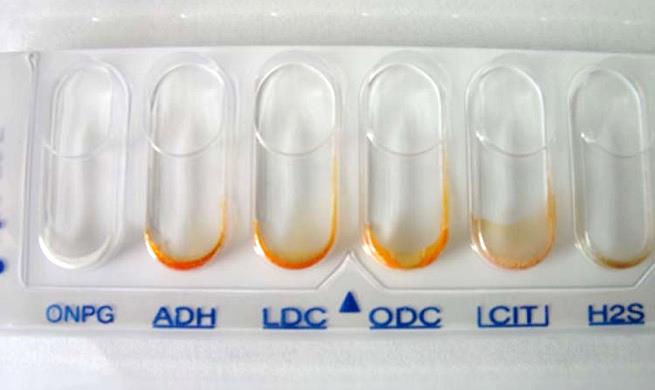 Cupule
Microtube
Příklady:
Nepodtržený testovací vzorek
Podtržený test. vzorek
Test. vzorek v rámečku
26
Plnění API systému
2. Plnění ampulek podle následujících pravidel:
Podtržené a nepodtržené vzorky 
     (např. ONPG nebo ADH) 
       pouze microtube
Vzorky v rámečku (např.         )
       microtube i cupule
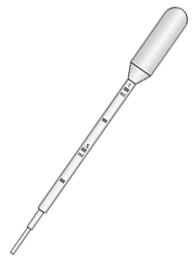 CIT
1. Napipetování 2ml suspenze
Cupule
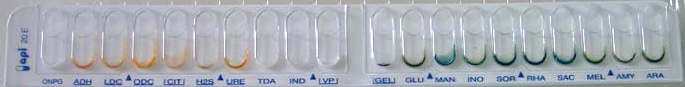 microtube
27
Plnění API systému
3. Naplnění cupules u všech podtržených vzorků (ADH, LDC, ODC, H2S, URE)
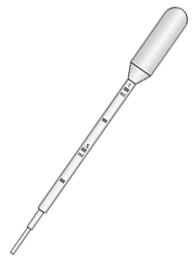 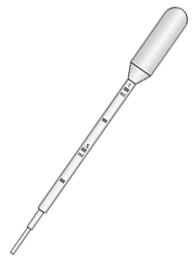 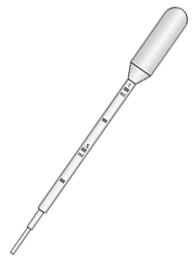 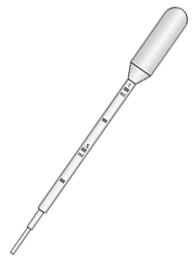 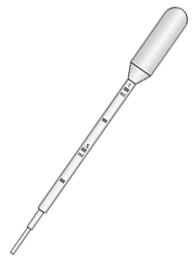 Cupule
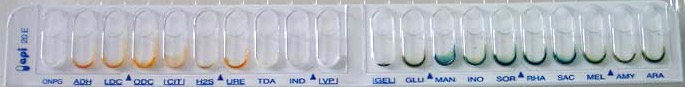 28
Plnění API systému
Naplněný  API  systém jsme si označili a vložili do inkubátoru (16 h při 37°C)
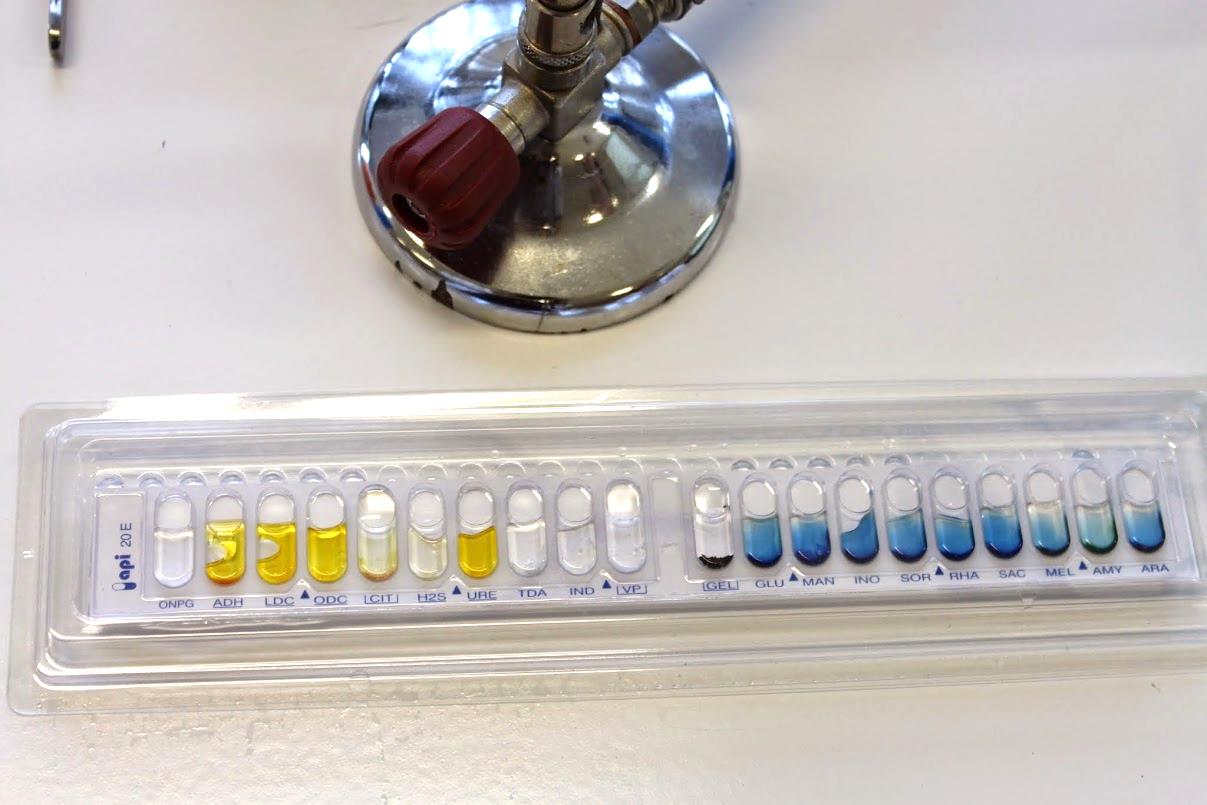 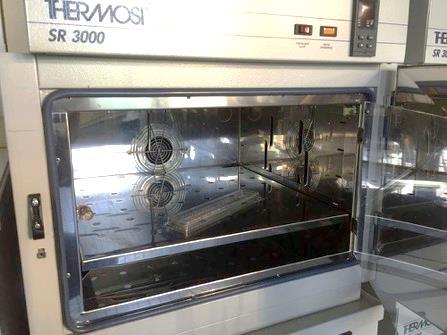 29
Identifikace bakterií
Provádění pokusuIdentifikace bakterie – 2. část
30
Dostupné materiály
API systém po inkubaci
Počítač se softwarem k identifikaci bakterií
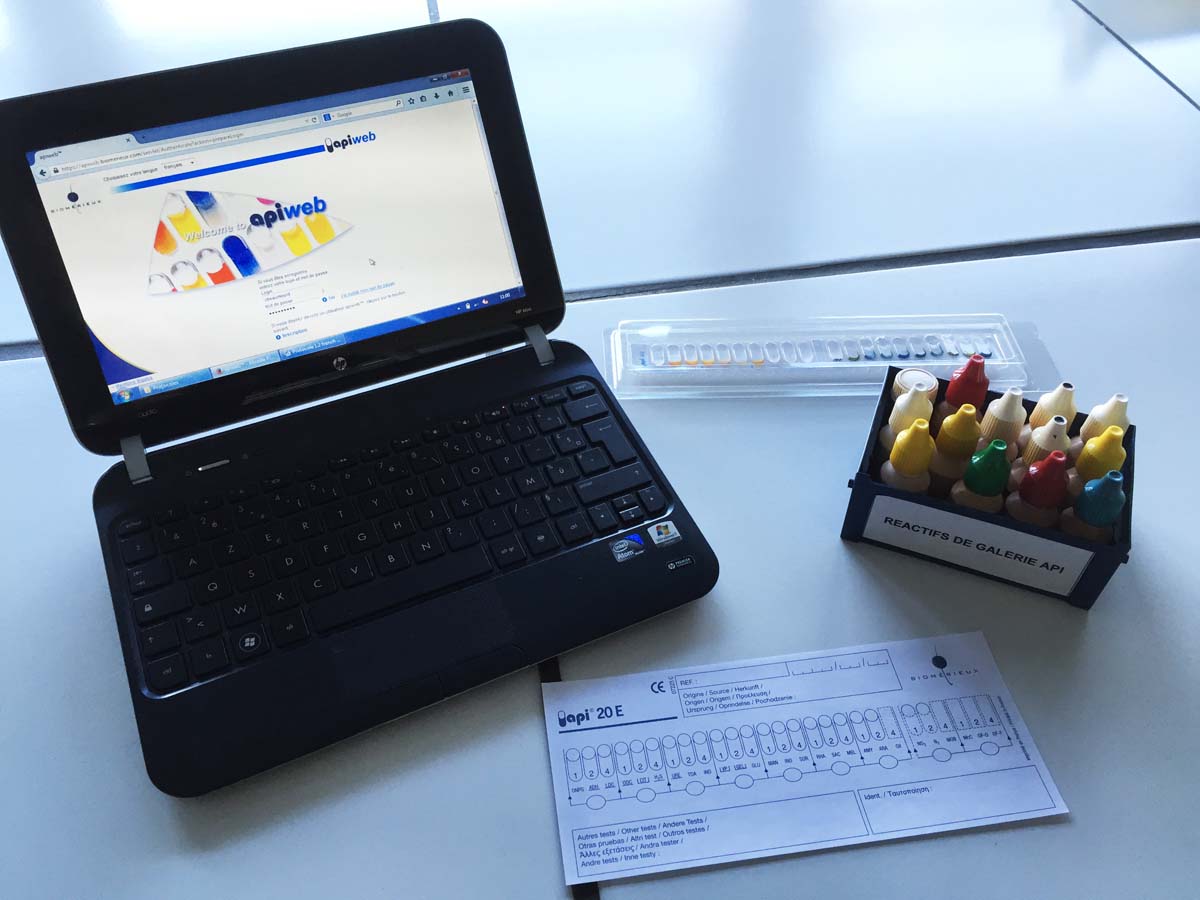 Činidla
API výsledková karta
31
Ověření inkubace podle glukózy
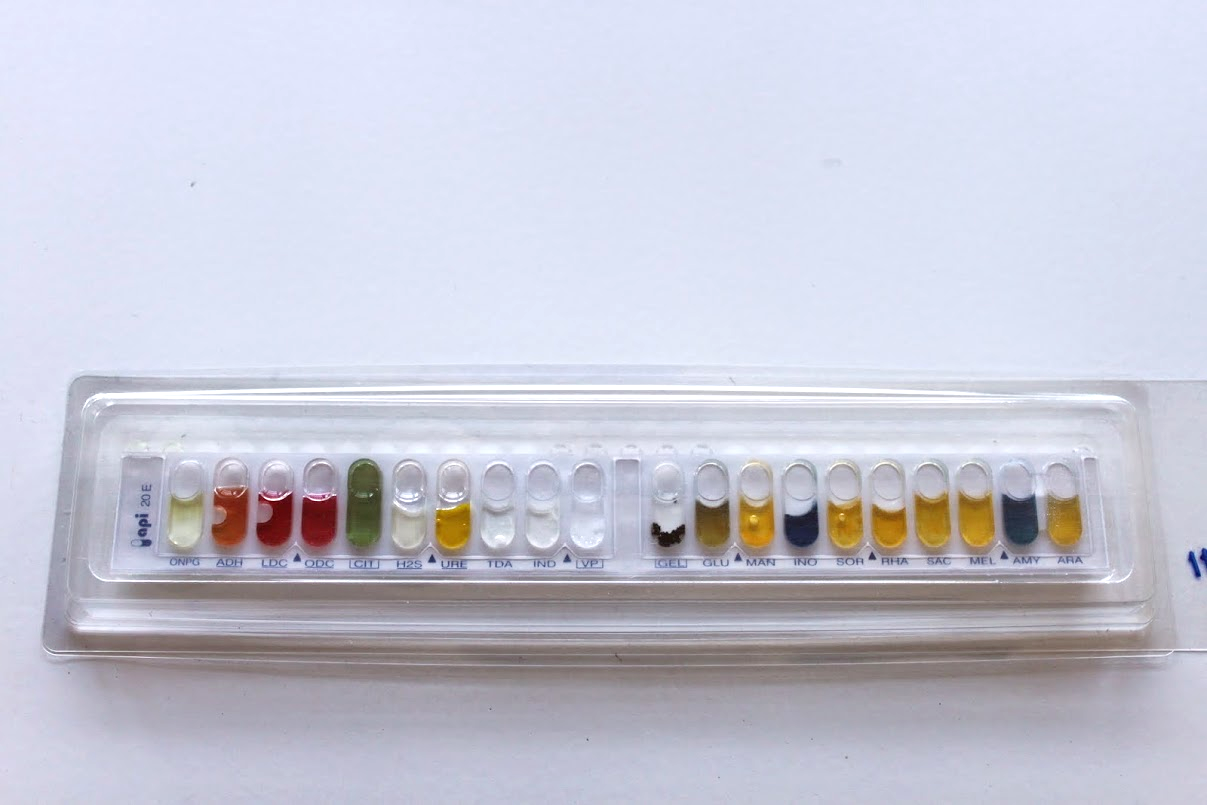 Přidání činidel:
TDA vzorek:  1 kapka FeCl³ činidla
IND vzorek: 1 kapka Kovacsova činidla
VP vzorek: 1 kapka a-naphtol činidla a 1 kapka KOH činidla
NR test: do GLU ampulky přidat 1 kapku činidlaa-naphtylamin a 1 kapku kyseliny sulfanilové.
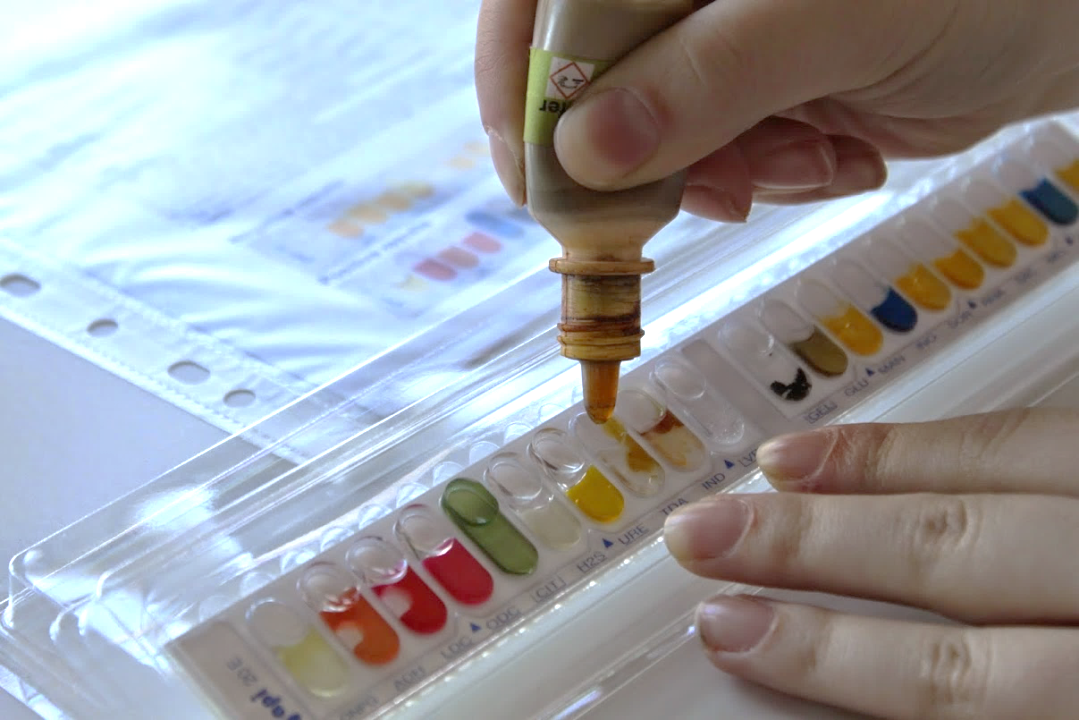 32
Výsledky
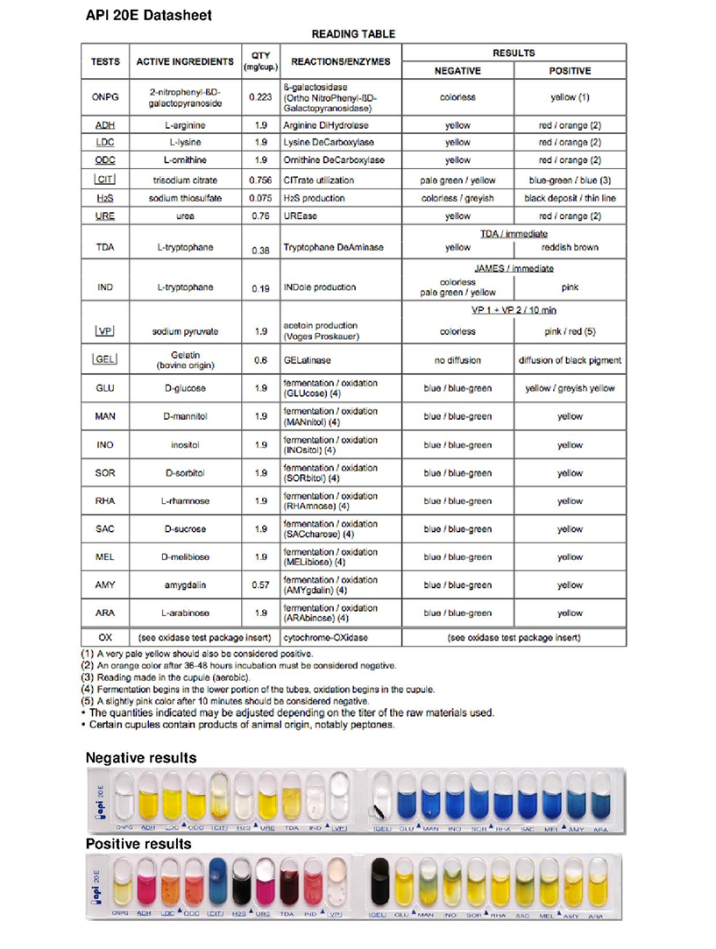 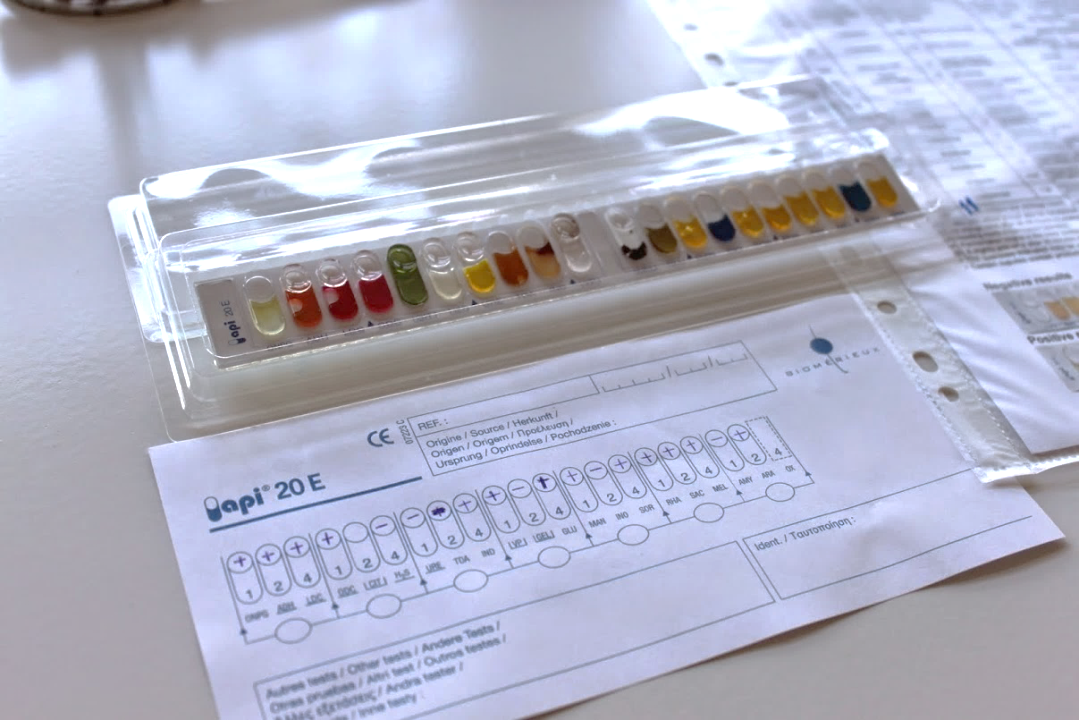 33
Výsledky
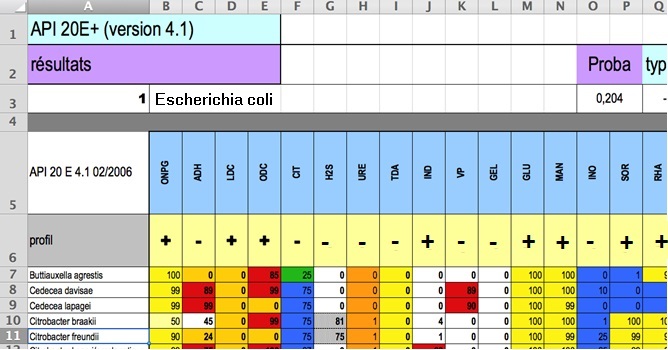 Zobrazení názvu bakterie
Přenesení výsledků (+ a -) do softwaru
34
Výsledky
Pomocí tabulky a softwaru s identifikační databází následně, jsme byli schopni určit, že se jedná o bakterii Escherichia coli.
35
Zdroje
https://plus.google.com/photos/107171185233822557990/albums/6142049420693844305
http://verahcl.rajce.idnes.cz/Comenius-Pokusy/
http://comenius-biotech.spip.ac-rouen.fr/spip.php?article163
36